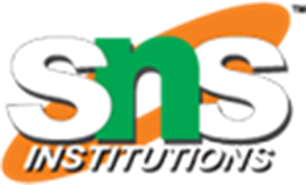 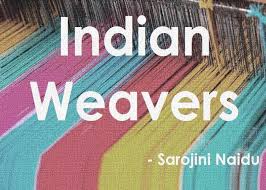 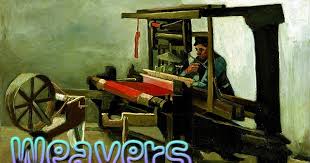 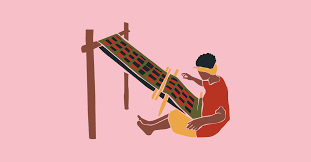 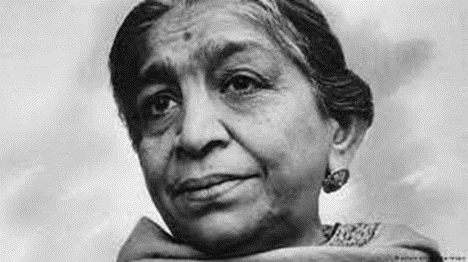 1
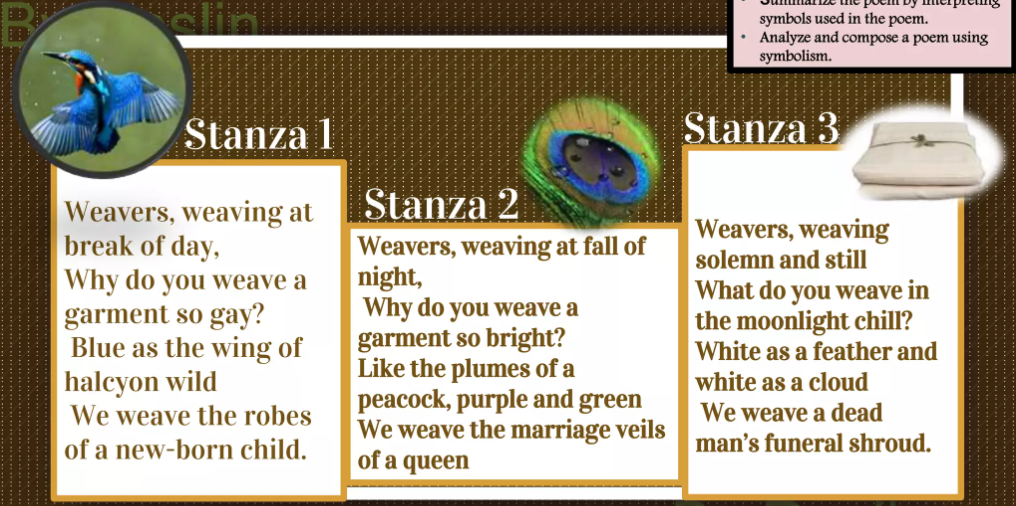 2/10
Nithya Prakash /FACULTY/English/SNSACD
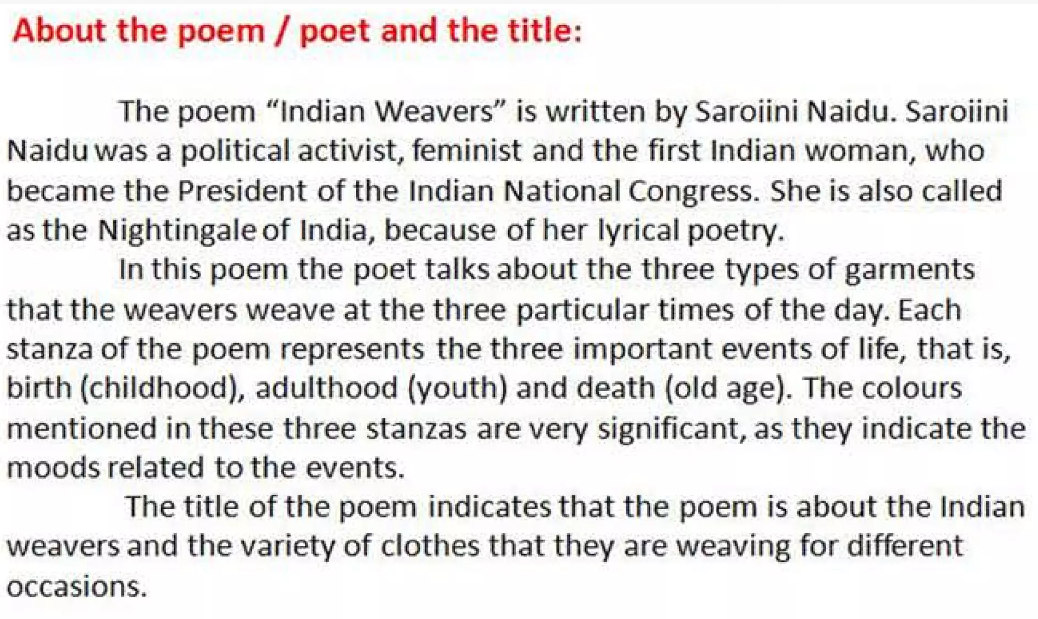 3/10
Nithya Prakash /FACULTY/English/SNSACD
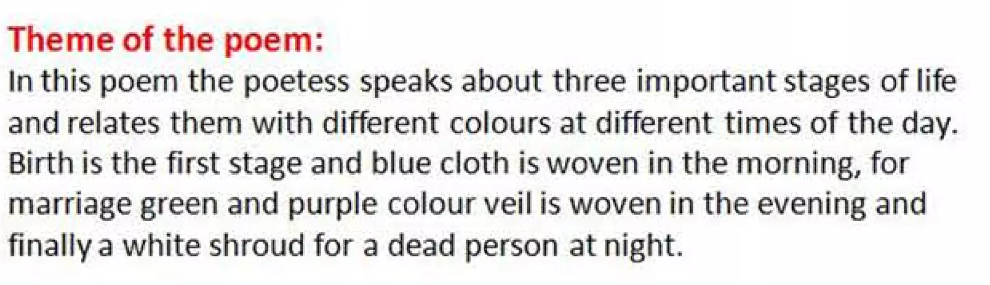 4/10
Nithya Prakash /FACULTY/English/SNSACD
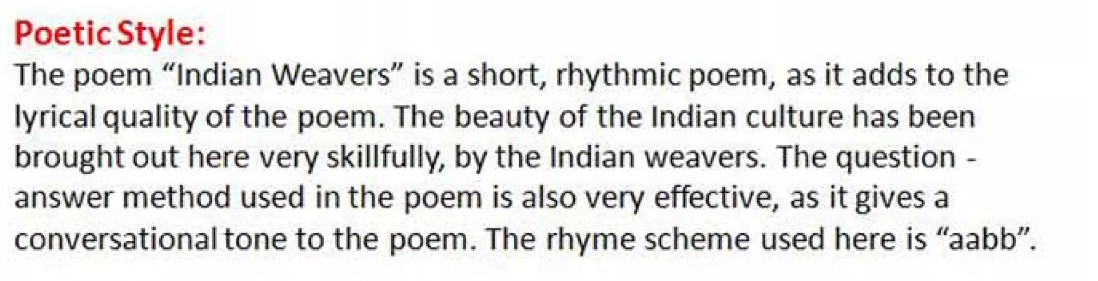 5/10
Nithya Prakash /FACULTY/English/SNSACD
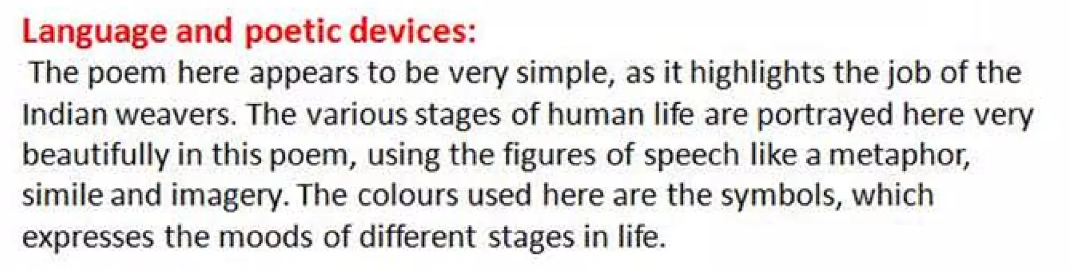 6
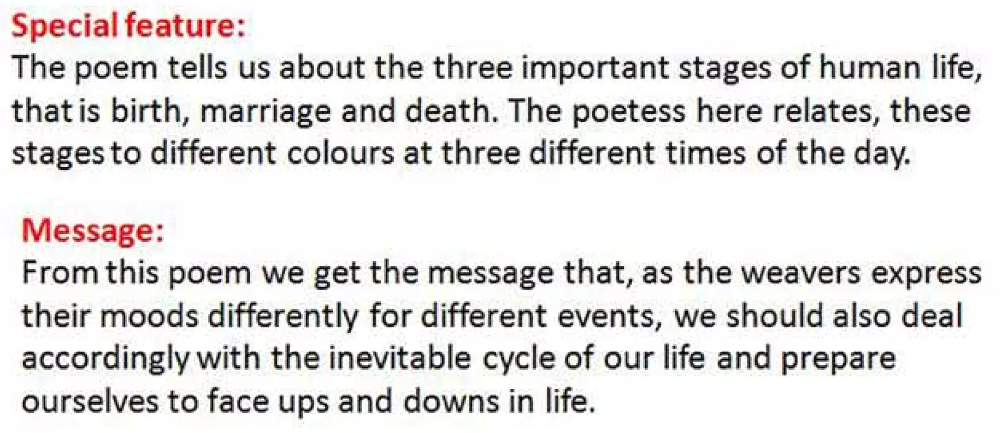 Nithya Prakash /FACULTY/English/SNSACD
7
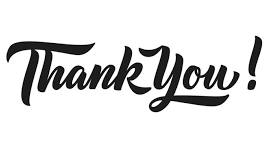 Nithya Prakash /FACULTY/English/SNSACD
8/10
9/10
Nithya Prakash /FACULTY/English/SNSACD
10/10
Nithya Prakash /FACULTY/English/SNSACD
Nithya Prakash /FACULTY/English/SNSACD
11/10
12/10
Nithya Prakash /FACULTY/English/SNSACD
13
Nithya Prakash /FACULTY/English/SNSACD
14
15
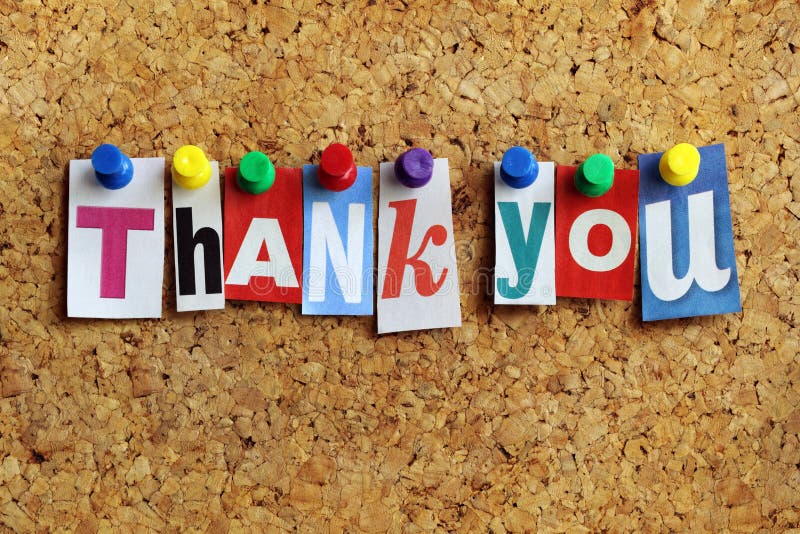 16